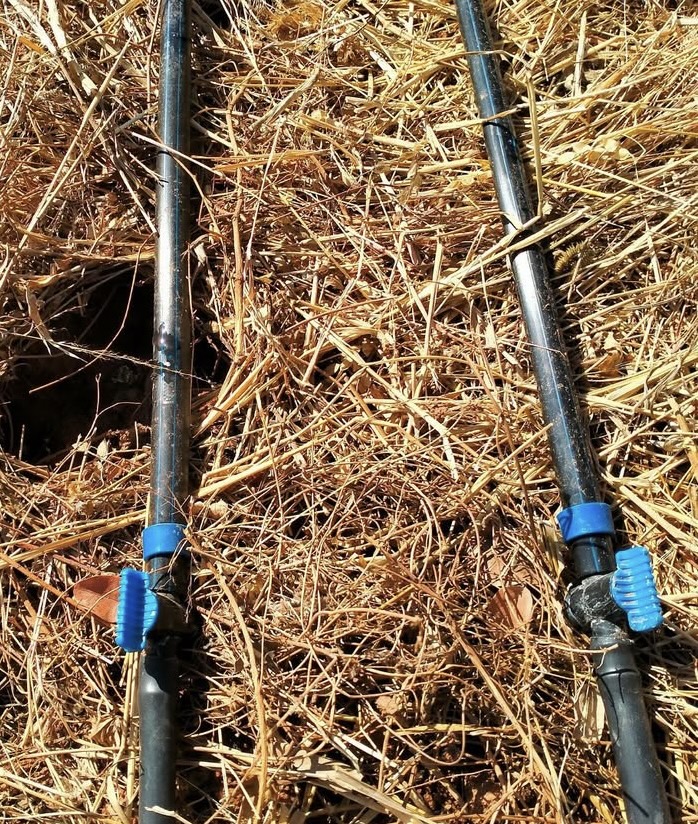 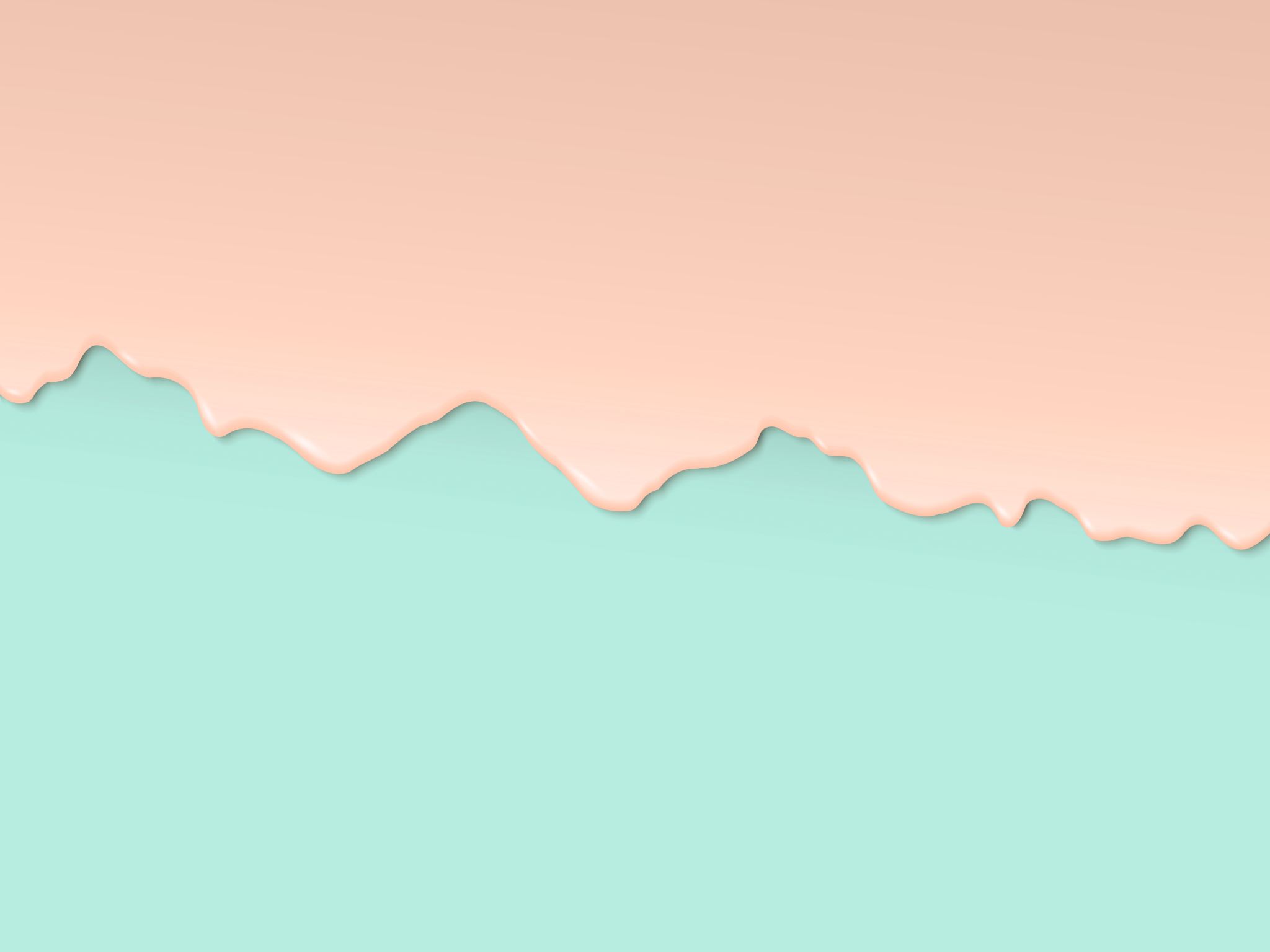 Project for the Enhancement of Agricultural Activities at the Long-Term Centre – Chigongwe Family
Thanks to the support of the 8x1000 fund from the Waldensian Church, the project to improve agricultural techniques at our site in Chigongwe has been completed.
In the following slides, we present the important milestones achieved.
What has been accomplished thanks to the 8x1000 funds from the Waldensian Church?
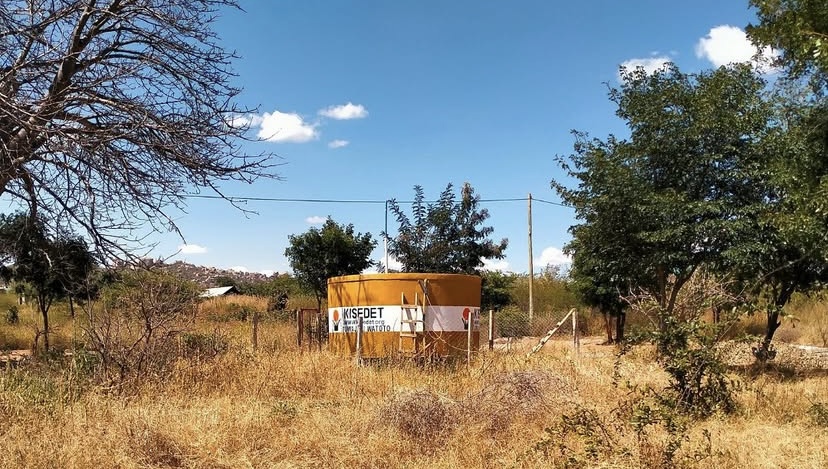 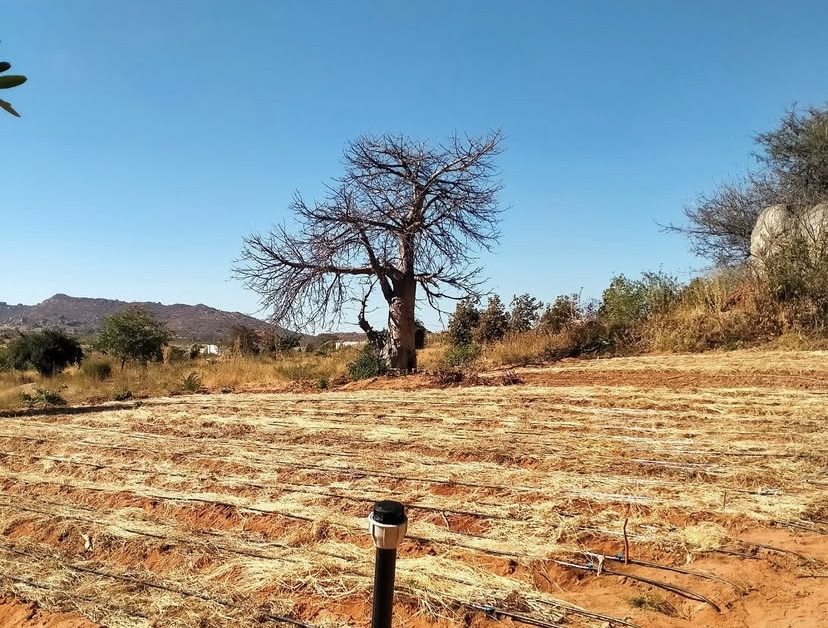 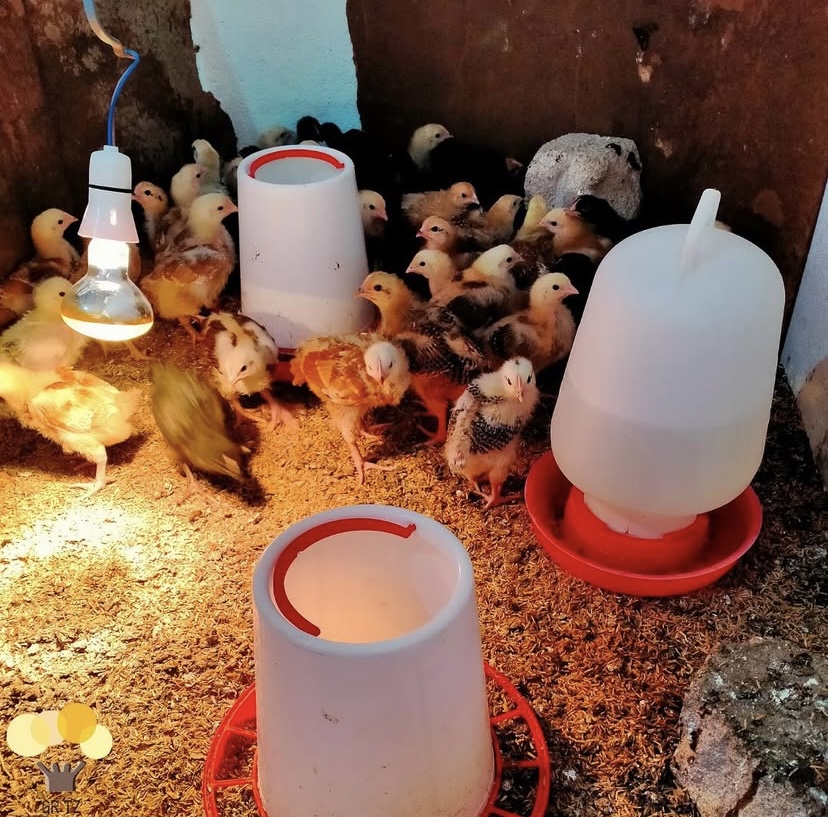 What are the benefits of these new infrasctuctures?
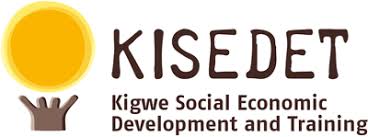 This project was carried out thanks to the 8x1000 funding from the Waldensian Church to Gruppo Tanzania Onlus, the Italian partner of KISEDET NGO.
Gruppo Tanzania Onlus was established in 1998 to raise funds for KISEDET.
The project to enhance agricultural activities was implemented in all its phases by KISEDET NGO.
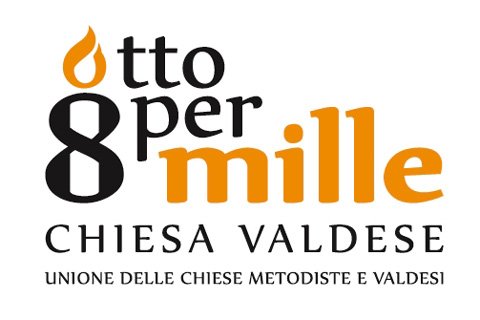 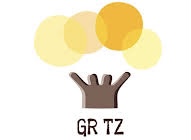